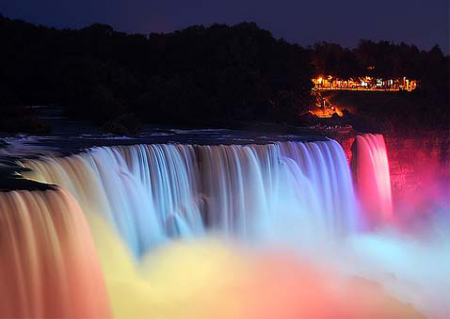 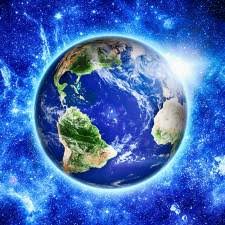 ГЕОГРАФІЯ
6клас
Гідросфера
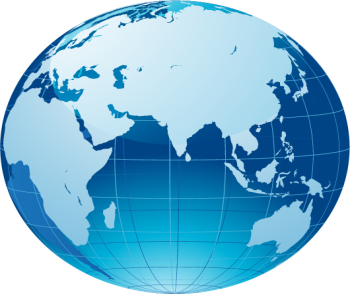 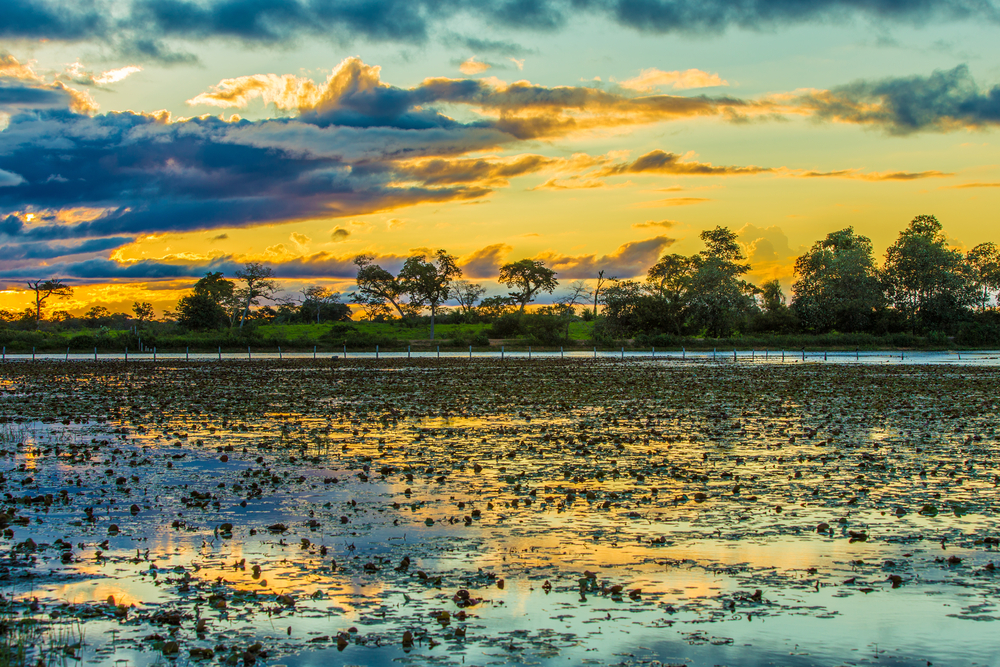 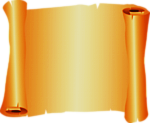 Урок 9Болота, особливості їх утворення та поширення.
Штучні водойми
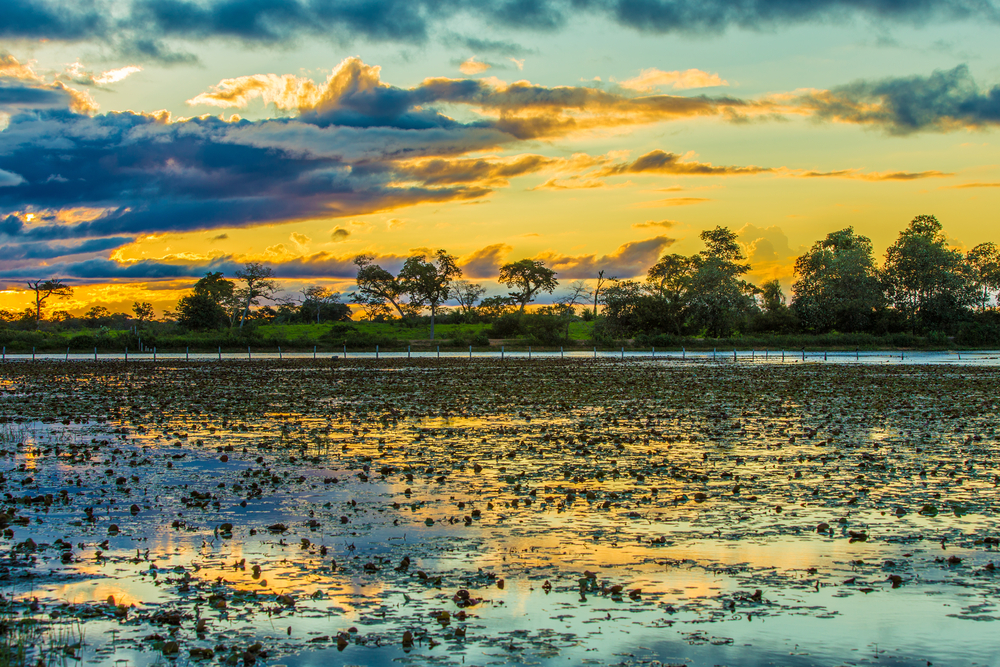 Любий юний географе!
На цьому уроці  ти навчишся…
називати  суттєві ознаки понять «болото»,  «водосховище», «канал», «ставок»;
наводити приклади  штучних водойм;
пояснювати особливості утворення боліт;
визначати особливості видів живлення та режиму боліт;
розрізняти типи боліт, штучні водойми; способи зображення боліт і штучних водойм на плані та карті.
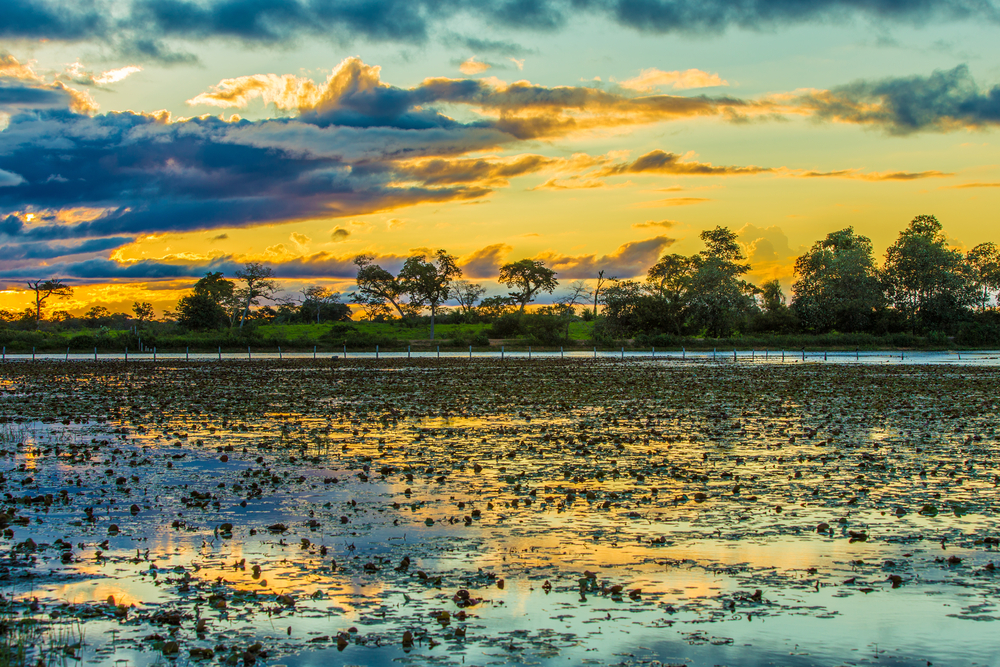 Болота займають 2% території суходолу земної кулі. Більша їх територія розташована в Північній півкулі.
Болота – це надмірно зволожена ділянка суходолу з вологолюбною рослинністю, унаслідок відмирання якої утворюється шар торфу не менше як 30 см.
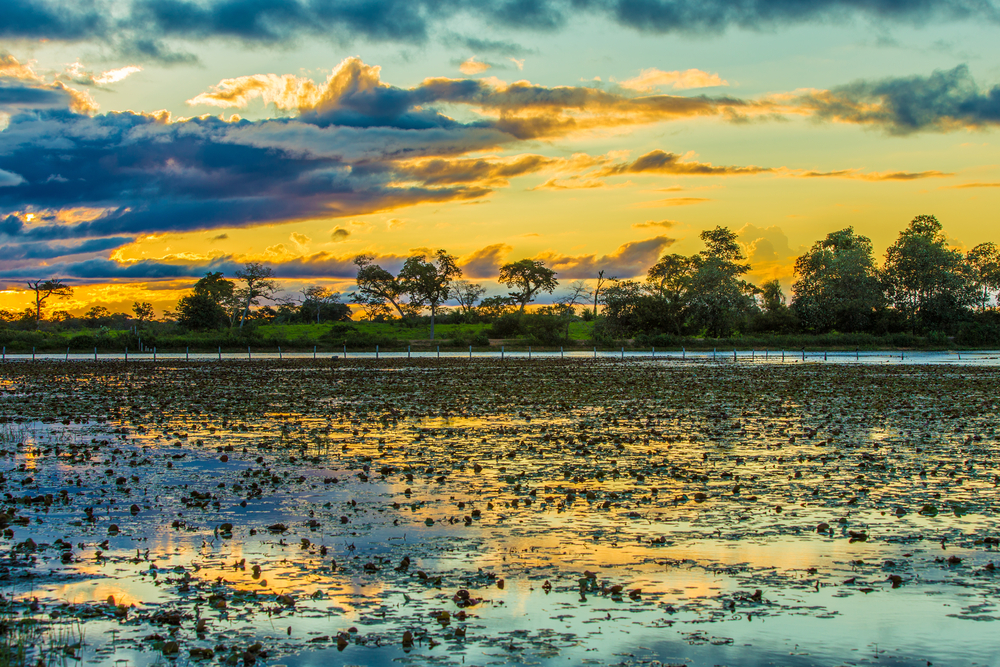 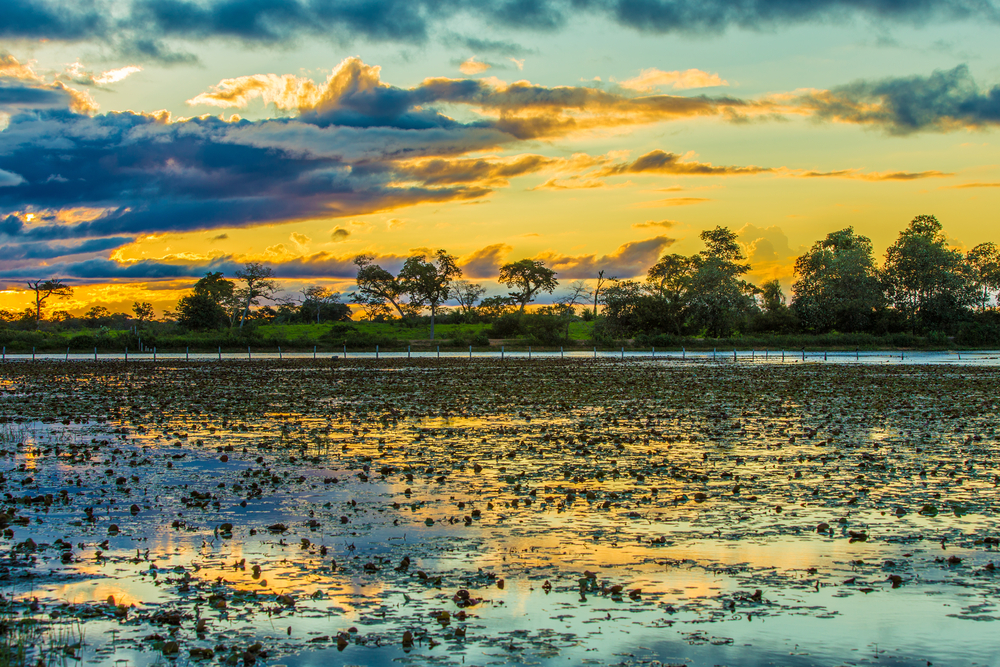 Утворення болота
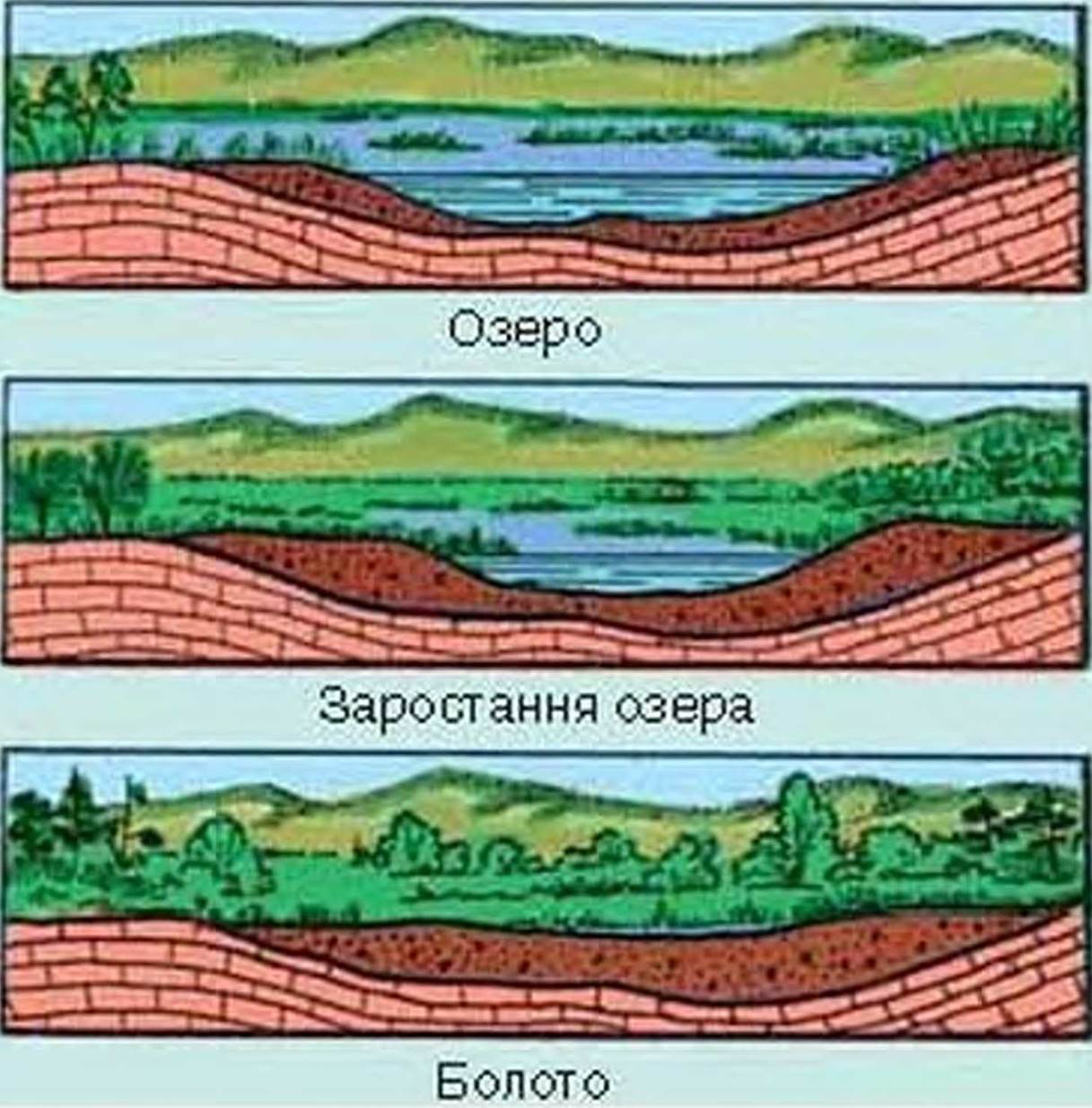 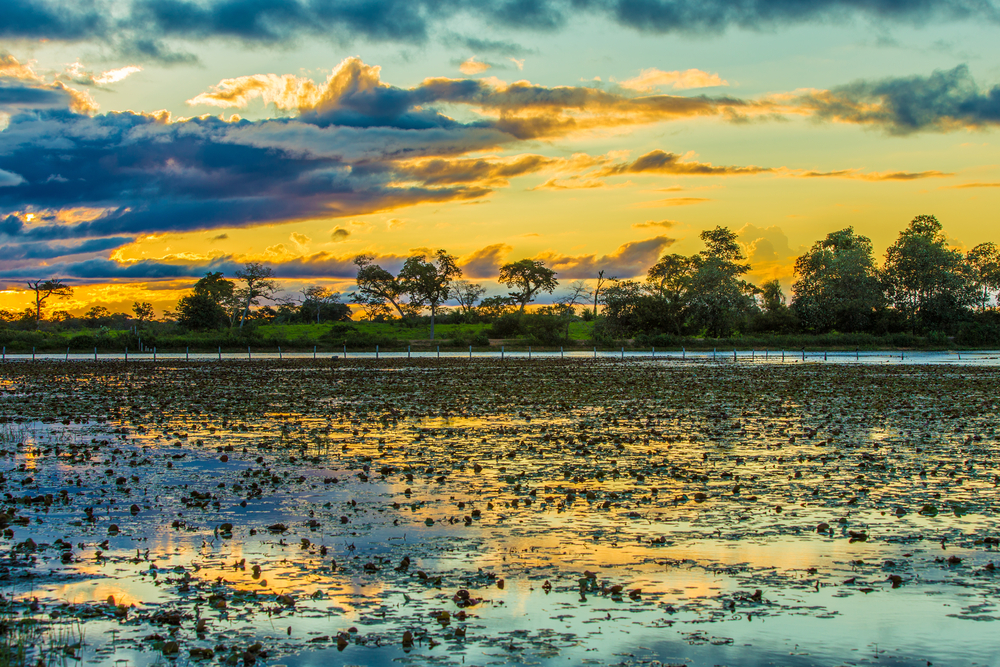 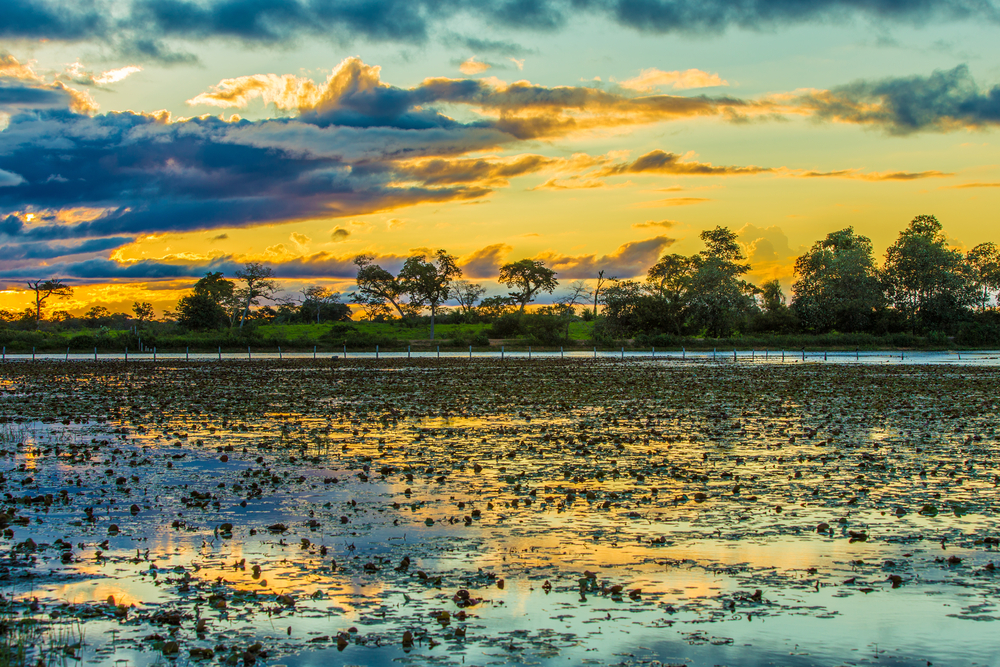 Болота залежно від умов живлення та характеру рослинності поділяють на:
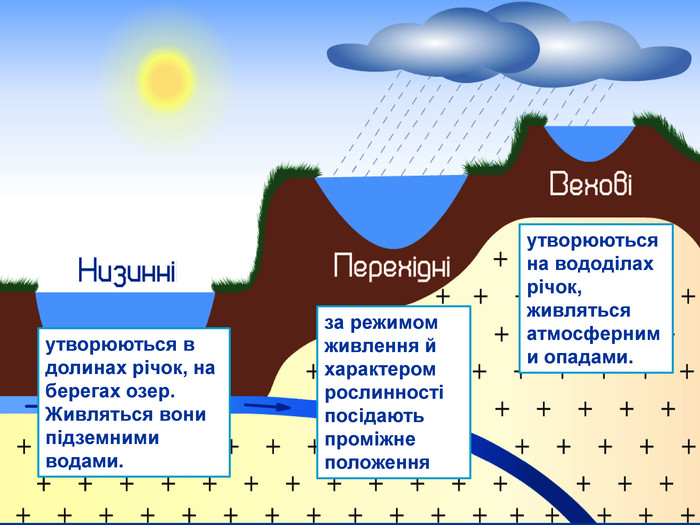 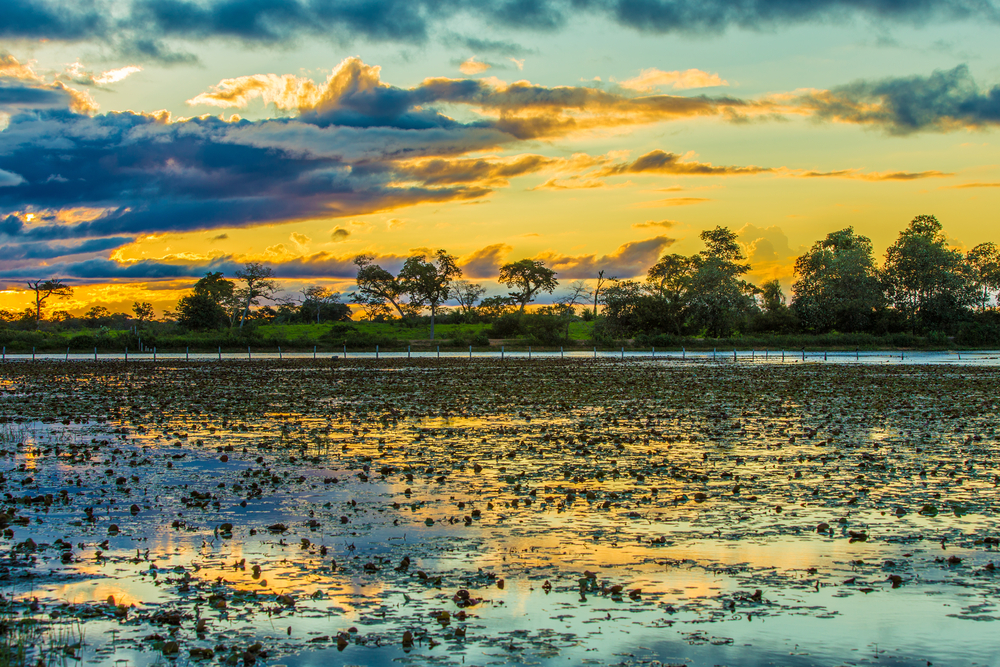 На які типи поділяють болота за умовами живлення та характеру рослинності ?
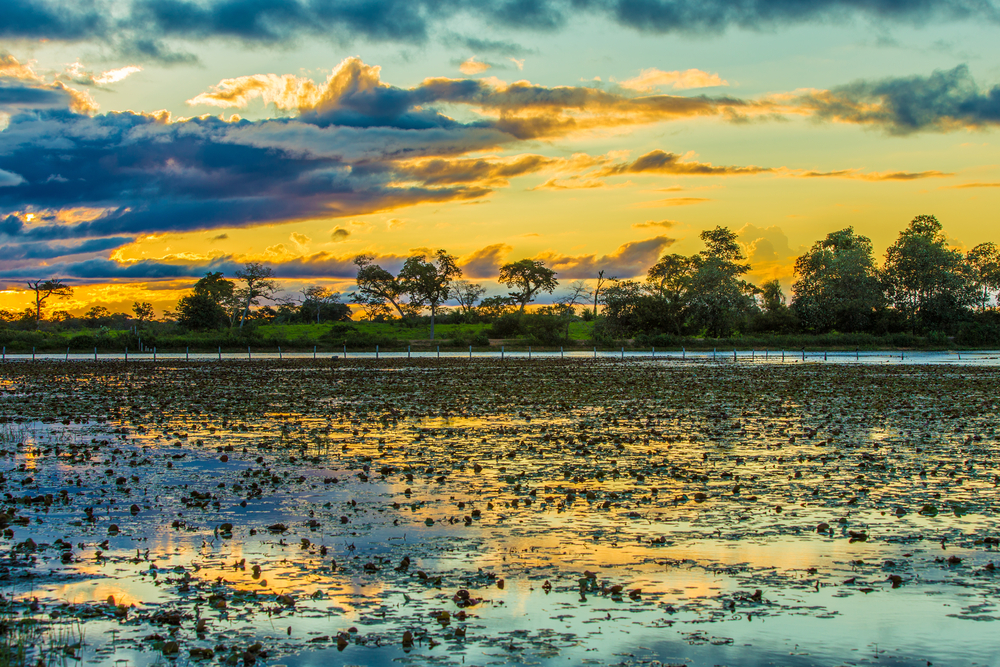 Найбільше болото на планеті – Пантанал, площею 200 тис. кв .км. Розташовано це болото в Південній Америці.
Пантанал
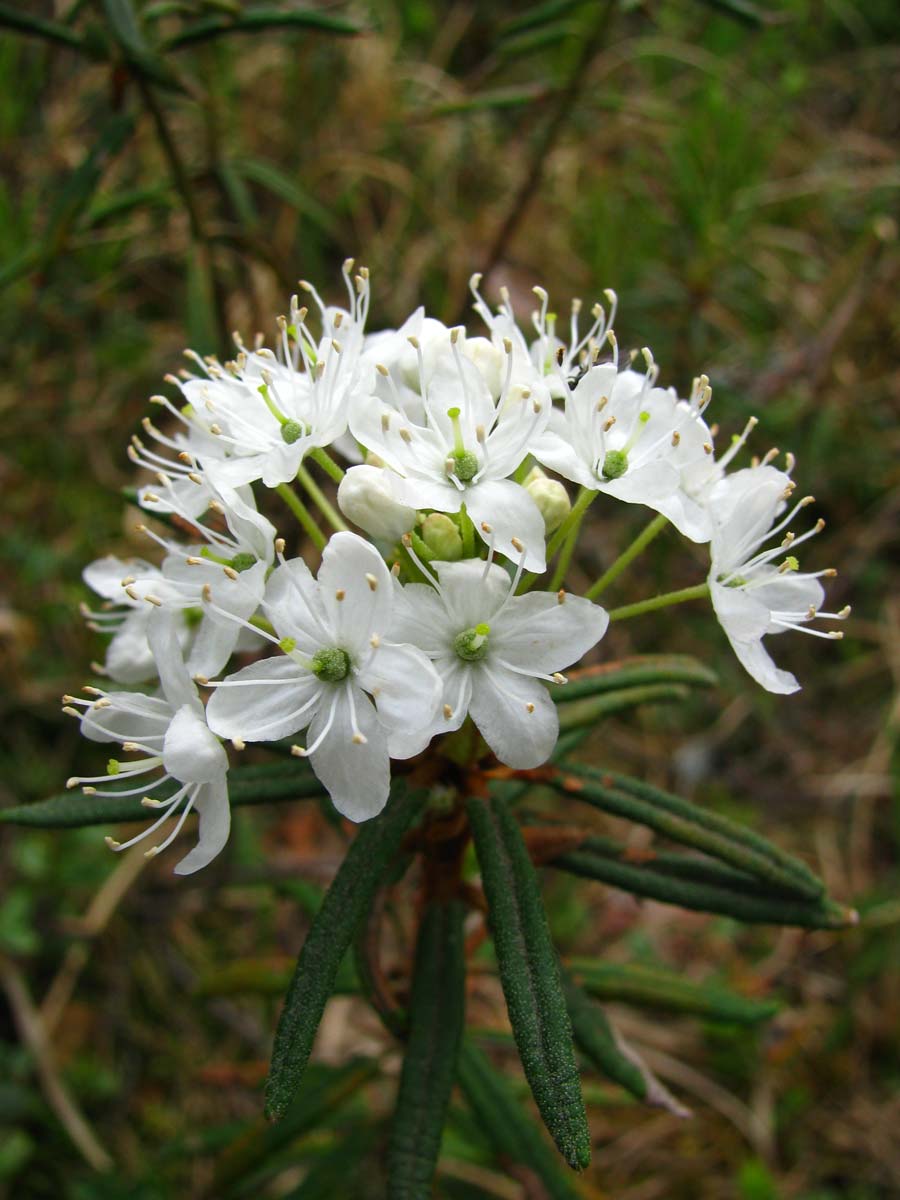 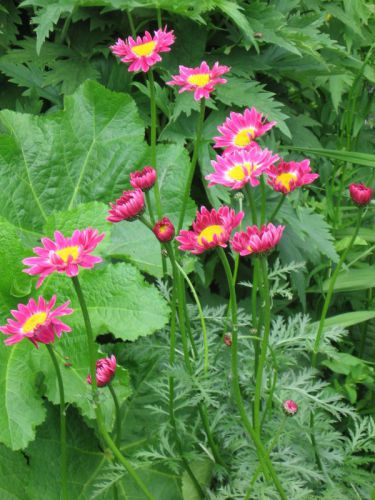 РОСЛИННИЙ СВІТ БОЛІТ
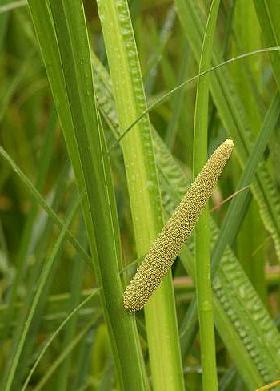 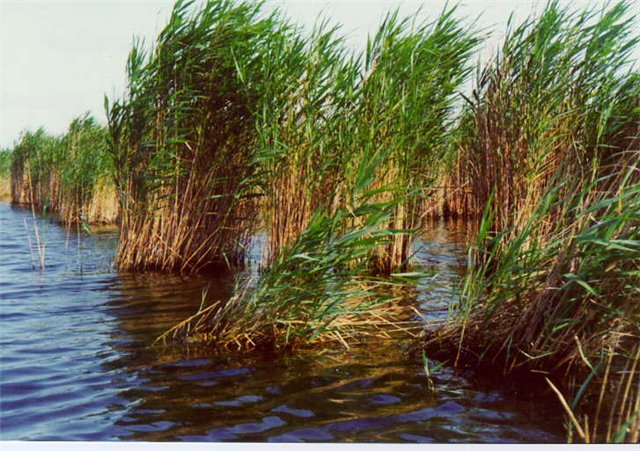 ОЧЕРЕТ
АЇР
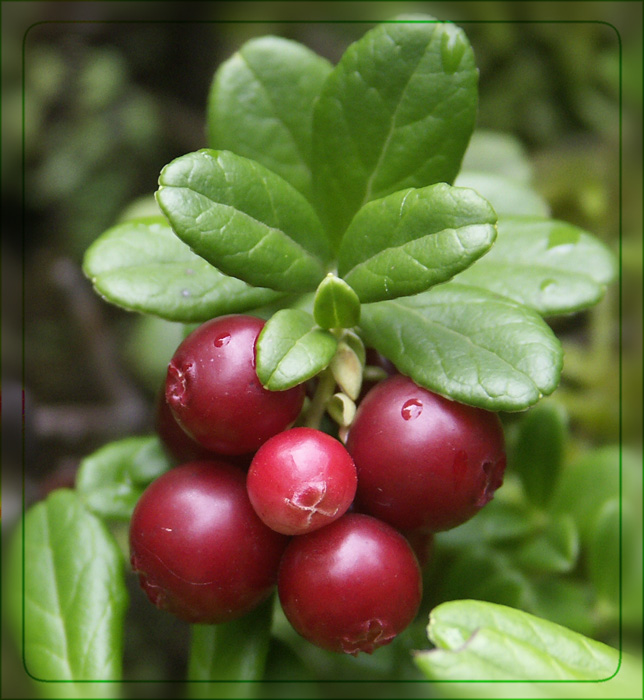 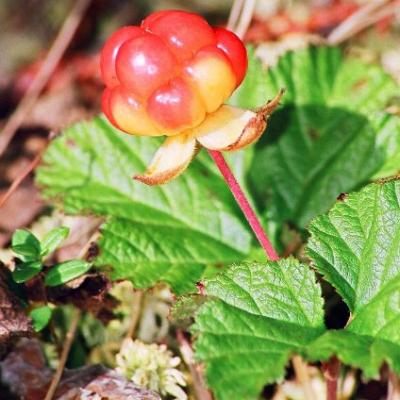 ЖУРАВЛИНА
МОРОШКА
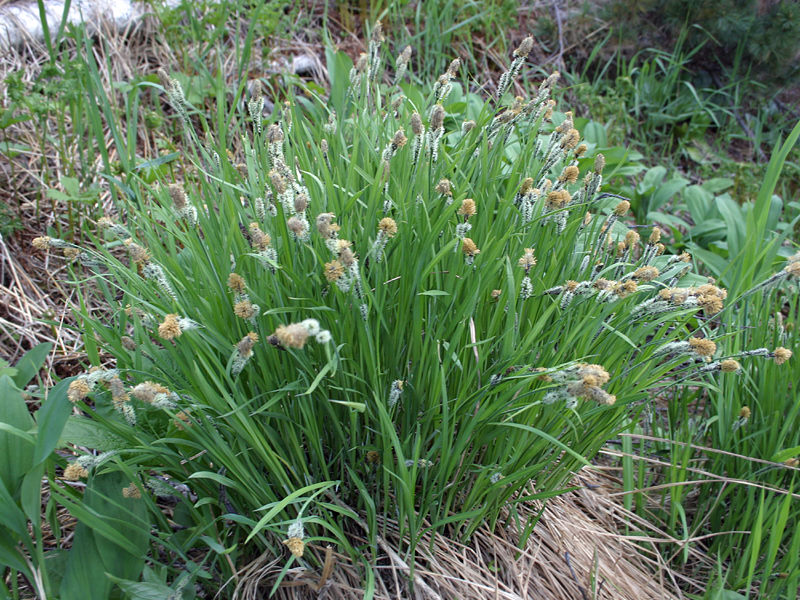 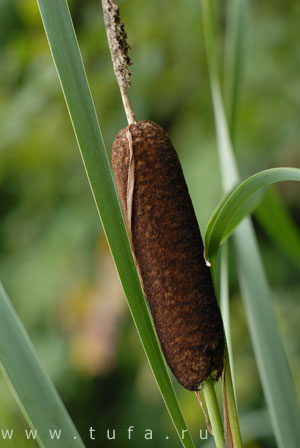 ОСОКА
РОГОЗА
ЖУРАВЛИНА
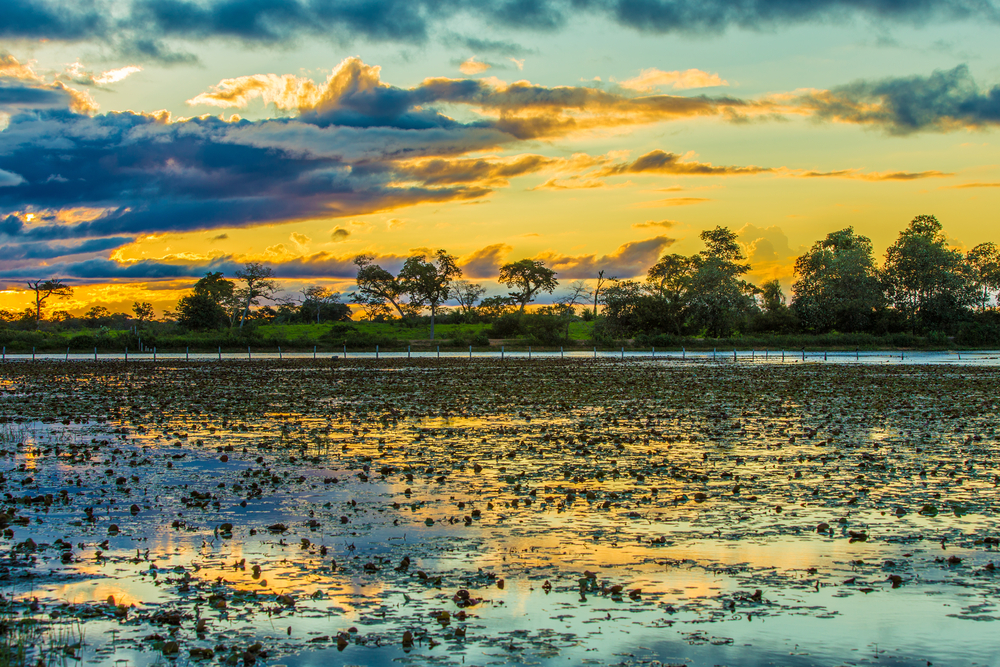 БОЛОТА МАЮТЬ ВЕЛИКУ РОЛЬ У ПРИРОДІ:
зволожують повітря навколишньої території;
пом’якшують  клімат; 
є місцем проживання багатьох видів тварин і цінних видів рослин;
 місцем накопичення торфу, який використовують як добриво, паливо, хімічну сировину; 
регулюють стік поверхневих вод.
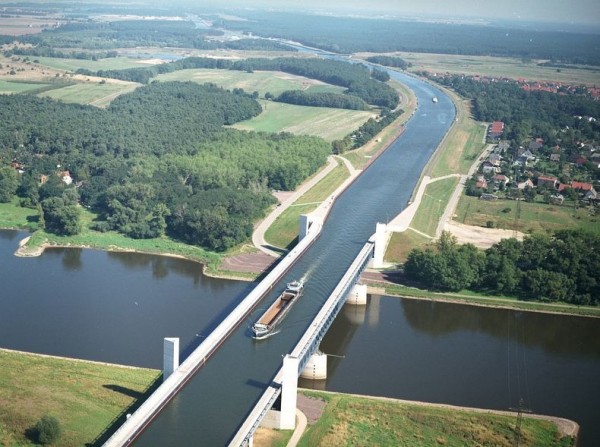 ШТУЧНІ ВОДОЙМИ
Водосховища – великі штучні водойми, 
створені для накопичення і зберігання води.
Канали – штучні водотоки, створенні 
для судноплавства, осушення і зрошування земель.
Ставки – штучні водойми, які створюють у ярах або спеціальних поглибленнях і використовують для зрошення, розведення риби, птахів.
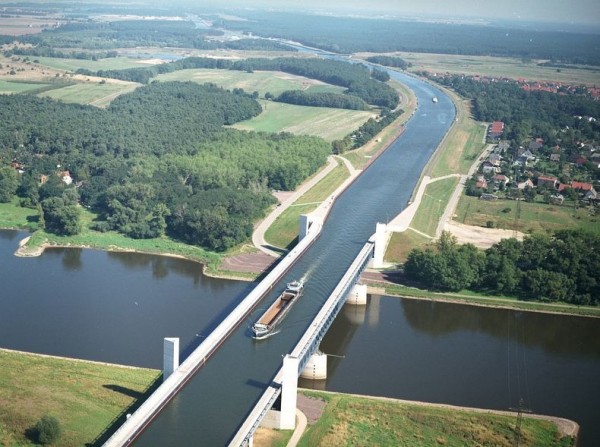 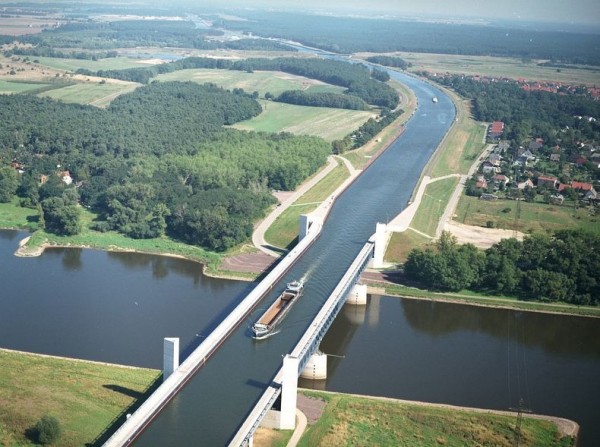 КАНАЛИ ПОДІЛЯЮТЬ НА:
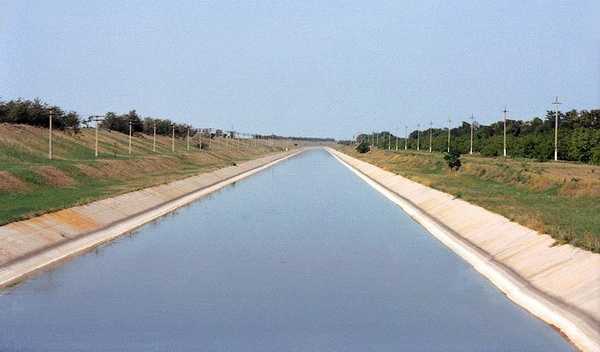 ПІВНІЧНОКРИМСЬКИЙ КАНАЛ, 
довжина 400,4 км
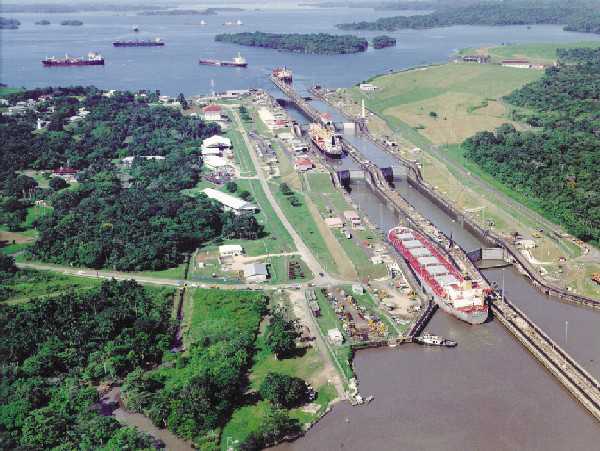 ПАНАМСЬКИЙ КАНАЛ, 
побудований у 1914 році, 
довжина 81,6 км,      ширина 150 м, глибина = 21 м
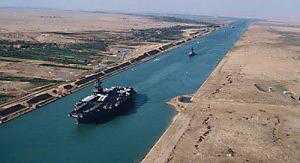 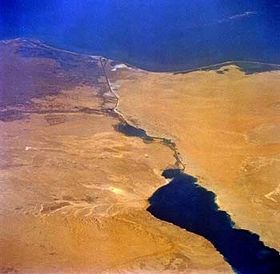 СУЕЦЬКИЙ КАНАЛ, побудований у 1869 році, довжина 161 км, ширина – 120-150 м, глибина 45-60 м.
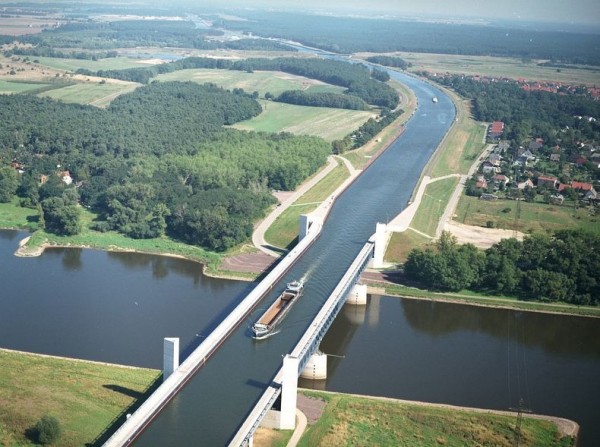 Штучні водойми мають позитивне значення для людини: 
покращення водозабезпечення населення, 
покращення умов судноплавства;
зрошення земель у посушливих районах;
отримання відносно дешевої енергії.
Негативні наслідки:
підтоплення і засолення родючих земель;
погіршення якості води;
руйнування берегів;
накопичення мулу і забруднюючих речовин.
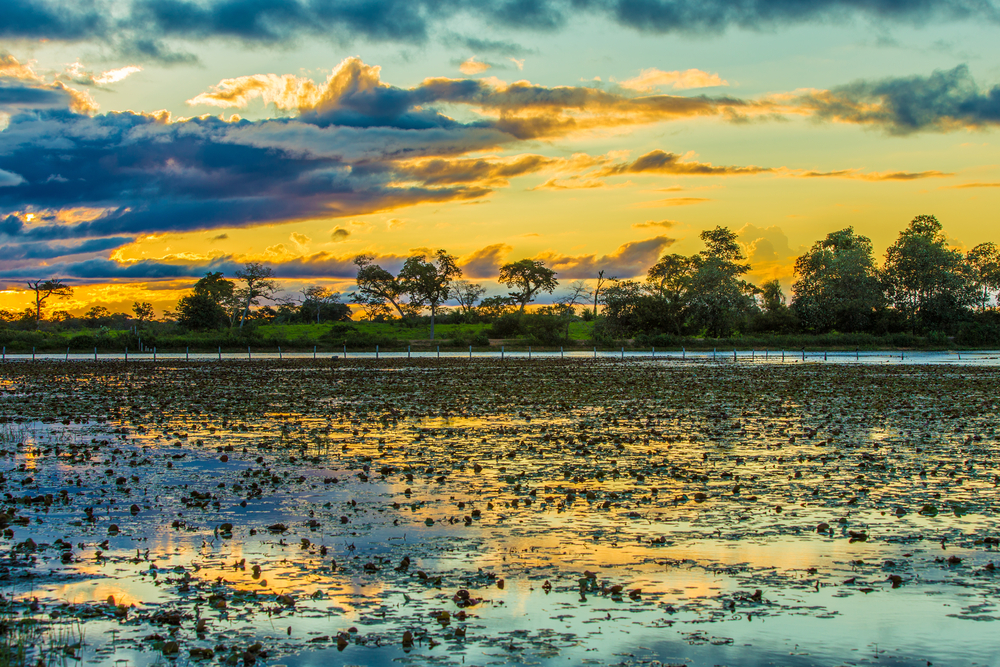 Підсумуємо нашу роботу, 
юний географе!
Сьогодні ти навчився:
називати  суттєві ознаки понять «болото»,  «водосховище», «канал», «ставок»;
наводити приклади  штучних водойм;
пояснювати особливості утворення боліт;
визначати особливості видів живлення та режиму боліт;
розрізняти типи боліт, штучні водойми; способи зображення боліт і штучних водойм на плані та карті.
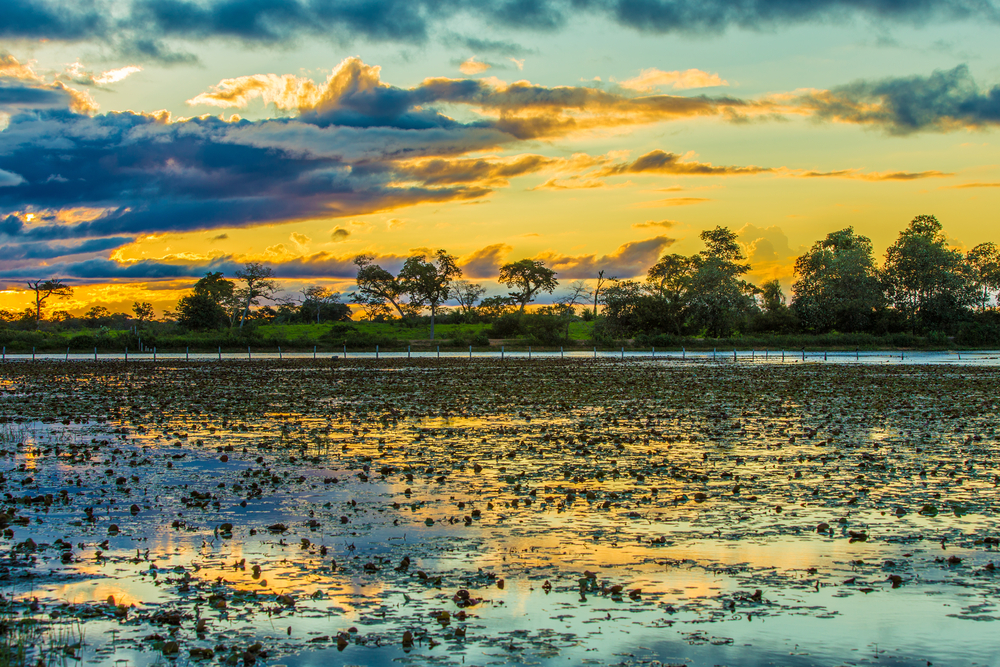 ДЯКУЮ ЗА УВАГУ!